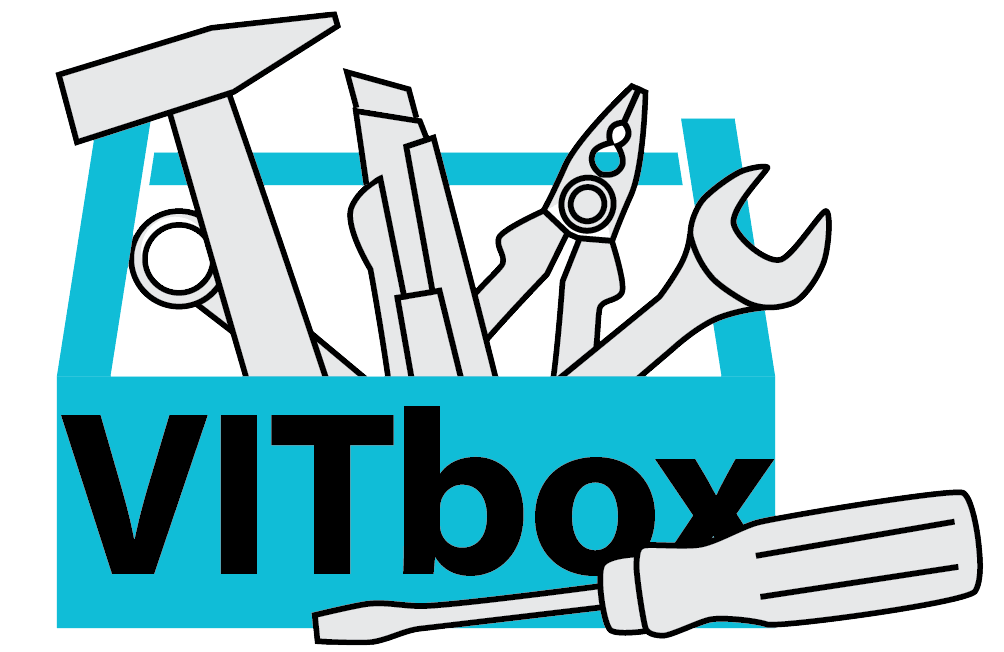 CEFR Companion Volume implementation toolbox                                                                                                                            
Implémentation du Volume complémentaire du CECR – Boîte d’outils
Mediation Strategies
© 2023. This work is licensed under an Attribution-NonCommercial-ShareAlike International Creative Commons CC-BY-NC-SA 4.0 License. Attribution: Original activity from Fischer Johann (et al.) (2023), CEFR Companion Volume implementation toolbox, Council of Europe (European Centre for Modern Languages), Graz, available at www.ecml.at/companionvolumetoolbox.
[Speaker Notes: Mediation strategies.]
Communication strategies – an overview
The evolution of the concept
“verbal and non-verbal communication strategies that may be called into action to compensate for breakdowns in communication due to performance variables or to insufficient competence” (Canale and Swain 1980: 30).
the ability to apply communication strategies to keep the communication channel open and to maintain the interaction between the interlocutors in accordance with the intentions of the speakers (Duquette 1988: 90) . 
a set of metacognitive components or strategies which are responsible for cognitive management in language use and allow a language user to set goals, assess and plan his or her language response to a communicative situation (Bachman and Palmer 1996: 70).
Strategies in CEFR
“ means the language user exploits to mobilise and balance his or her resources, to activate skills and procedures, in order to fulfil the demands of communication in context and successfully complete the task in question” (CEFR 2001: 57).
4 categories of communication strategies: pre-planning, execution, monitoring, and repair action
communication strategies and the activities of reception, interaction, production and mediation
[Speaker Notes: When we wish to communicate information using language we certainly need to employ a range of language resources at our disposal. In addition, it will often be necessary to supplement language knowledge by employing certain cognitive processes that help facilitate comprehension on the part of the addressee and thus help him/her to achieve the objectives of the communication. 
These cognitive processes are known as communication strategies and the corresponding competence as strategic competence. Definitions of communication strategies vary and have been evolving over the past few decades.  In one of the earliest definitions, Canale and Swain had a rather restricted view of what they might be and saw them as “verbal and non-verbal communication strategies that may be called into action to compensate for breakdowns in communication due to performance variables or to insufficient competence” (Canale and Swain 1980: 30).  Duquette described them as the ability to apply communication strategies to keep the communication channel open and to maintain the interaction between the interlocutors in accordance with the intentions of the speakers (Duquette 1988: 90). These definitions were later elaborated on by Bachman and Palmer who defined strategic competence as a set of metacognitive components or strategies which are responsible for cognitive management in language use and allow a language user to set goals, assess and plan his or her language response to a communicative situation (Bachman and Palmer 1996: 70).
Following the work of previous linguists, the CEFR presented language strategies as “ means the language user exploits to mobilise and balance his or her resources, to activate skills and procedures, in order to fulfil the demands of communication in context and successfully complete the task in question” (CEFR 2001: 57). What is meant in the CEFR by strategies is the adoption of a particular line of action to maximise the effectiveness of communication.
Four categories of communication strategies were identified in this document: pre-planning, execution, monitoring, as well as repair action, and in this way the document combined the ideas proposed by predecessors.
Communication strategies in the CEFR relate to the language activities of reception, interaction, production and mediation.]
Mediation strategies in CEFR – an overview
“ Mediation strategies reflect ways of coping with the demands of using finite resources to process information and establish equivalent meaning” (CEFR 2001: 87)

Descriptions of strategies for  interpreting, glossing and translating (no illustrative scales available)
[Speaker Notes: Now let’s turn our attention from communication strategies to mediation strategies.
According to the CEFR “ mediation strategies reflect ways of coping with the demands of using finite resources to process information and establish equivalent meaning”.  The document provided only descriptions of strategies used while interpreting, glossing or translating texts but not for summarising or paraphrasing texts.
In this chart, you can see the four types of mediation strategies described in the CEFR, that is:
Planning, e. g. developing background knowledge or preparing a glossary before embarking on the task of translating a document
Execution, e. g., noting possibilities of chunks of text
Monitoring, e. g., checking the congruence of two versions of the text
Repair e. g. refining the text by consulting dictionaries, a thesaurus or experts in the field of interest.
There were no illustrative scales available in the CEFR.]
Mediation strategies in CEFR Companion Volume
Focus on descriptions of strategies used to explain new concepts and ways to simplify the text, instead of descriptions of strategies in terms of pre-planning, execution, monitoring and repair. 
A wider range of language activities
Emphasis on the way the source content is processed for the recipient of the information in order to make it clear and understandable, e.g. by explaining, simplifying, illustrating, exemplifying or adapting the text.	
The mediator may need to flexibly move back and forth between interlocutors, texts, languages, or discourse types adapting the message to the audience type and the socio-cultural context. 
5 scales describing strategies employed during the mediation process which are aligned with CEFR language proficiency levels.
[Speaker Notes: The presentation of mediation strategies in the CEFR Companion Volume builds on and expands the ideas presented in the original document.
As can be seen in the diagram on the right, the CEFR Companion Volume focuses on descriptions of strategies used to explain new concepts and ways to simplify texts, instead of descriptions of strategies in terms of pre-planning, execution, monitoring and repair.
Mediation strategies include a wider range of activities and are no longer limited to translation, glossing and interpretation. Some of these activities are related to collaborating within a group to solve a problem and facilitating such collaboration. Others are related to the processing of texts to make them accessible for the recipients of the information.
The CEFR Companion Volume emphasises the way the source content is processed for the recipient of the information to make it clear and understandable, e.g. by explaining, simplifying, illustrating, exemplifying or adapting the text. 
The mediator in CEFR CV is an intermediary between interlocutors and he/she may need to flexibly move back and forth between interlocutors, texts, languages, or discourse types adapting the message to the audience type and the socio-cultural context. He/she should have a positive influence on the communication between the interlocutors by interpreting different perspectives, managing ambiguity, anticipating misunderstandings and intervening diplomatically in the course of the communicative event. Therefore, apart from language knowledge and skills, the mediator needs a continually developing awareness of sociocultural and sociolinguistic differences which might affect communication. 
The document presents 5 scales which describe strategies employed during the mediation process which are aligned with the CEFR language proficiency levels.]
Categories of mediation strategies
[Speaker Notes: As I mentioned before, there are two categories of mediation strategies in the CEFR CV: strategies used to explain a new concept and strategies used to simplify a text. Strategies for explaining a new concept are divided into ways of linking to previous knowledge, breaking down complicated information and adapting language. Strategies used for simplifying text, on the other hand, are divided into means of amplifying a dense text and means of streamlining a text.]
Strategies to explain a new concept
[Speaker Notes: Strategies to explain a new concept.
There are several ways in which we can help our audience understand difficult ideas and complex concepts. CEFR CV classifies these ways into 3 types of strategies: linking to previous knowledge, breaking down complicated information, and adapting language. 
Linking to previous knowledge means activating the already existing knowledge of the interlocutor. This has a scaffolding effect which is beneficial for understanding new meanings and gaining knowledge. Linking to previous knowledge can be achieved by asking questions, making comparisons, defining, and giving examples.
Another strategy type is breaking down complicated information into smaller, sometimes simplified, chunks. This can be achieved by presenting a longer process in stages, transforming a text into bullet points, highlighting main points and presenting them as an argument chain, or pointing to the relationships among parts of the text and the whole text.
The last strategy type which facilitates understanding ideas is adapting language. We adapt language by paraphrasing texts and using simpler language, e.g. by using non-technical language when talking to the audience which consists of non-specialists in the technical field. Language can also be adapted by using simpler syntax, explaining difficult terminology and idioms, and by making similes, that is by comparing to a familiar object or idea.]
Strategies to simplify a text
[Speaker Notes: Strategies to simplify a text
There are two main ways in which we make a text easier to understand: amplifying a text and streamlining a text. These two processes are opposite to each other and are used with different texts. 
Amplifying is used with texts which are dense and concise. Such texts are difficult for non-specialists to understand because of the scarcity of information. We can make the concepts easier to understand by repeating important information, paraphrasing in different ways, modifying style or giving relevant examples. 
The other process, streamlining a text, is used with texts which are long-winded and confusing. Such texts can be simplified by highlighting key information, eliminating repetition and irrelevant information, and even by reorganising information to emphasise important points.]
Progression up the scale
[Speaker Notes: The Companion Volume also provides a separate set of scales relating to mediation strategies. Progression up the scale of Mediation strategies in CEFR CV is characterised by the following qualities:
• CEFR A levels generally focus on simple information and processes, e. g. repeating the main point of a simple message in Adapting language, or identifying and highlighting key sentences in a short everyday text in Streamlining text.
• CEFR B levels emphasise specific information and processes, and the clarity of presentation, e.g. explaining technical topics using non-technical language for non-specialists in Adapting language or simplifying a text by deleting non-relevant information in Streamlining text.
• Finally, CEFR C levels highlight complex or elaborate information and processes, and spontaneity and flexibility in the adaptation of texts, e. g. providing extended definitions and explanations to introduce a complex concept in Linking to previous knowledge or adapting the language of a very wide range of texts for the requirements of the audience in Adapting language.]
Bibliography:
Bachman, L. F. and A. S. Palmer. 1996. Language testing in practice. Oxford: Oxford University Press.
Canale, M. and M. Swain. 1980. “Theoretical bases of communicative approaches to second language teaching and testing”, Applied Linguistics 1: 1-47.
Council of Europe. 2001.  Common European Framework of Reference for Languages: Learning, Teaching, Assessment. Cambridge: Cambridge University Press. https://rm.coe.int/1680459f97 
Council of Europe. 2020. Common European Framework of Reference for Languages: Learning, Teaching, Assessment. Companion volume. Strasbourg: Council of Europe Publishing. https://rm.coe.int/common-european-framework-of-reference-for-languages-learning-teaching/16809ea0d4 
Duquette, L. 1988. “La créativité dans les pratiques communicatives”. In: A. M. Boucher, A. M. Duplantine, R. Leblanc, Pédagogie de la communication dans l’enseignement d’une language étrangere. Bruxelles: De Boeck-Wesmael. 
Ślęzak-Świat, A. 2009. Components of strategic competence in advanced foreign language users. Katowice: Wydawnictwo Uniwersytetu Śląskiego. https://rebus.us.edu.pl
[Speaker Notes: If you wish to learn more about mediation strategies, here is a list of suggested readings.
If you are interested in how to implement a mediation scale in the actual classroom activity, listen to another VITbox project presentation “Applying the CEFR Companion Volume scale of  Mediation strategies in a classroom activity”.]